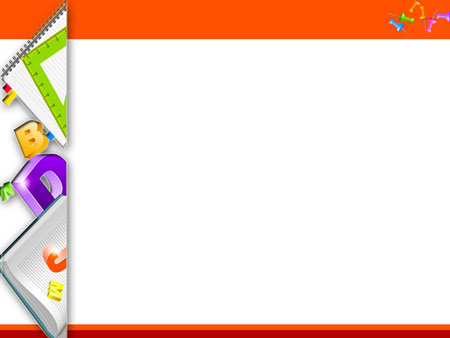 План внеурочной деятельности в 
МКОУ «Нижнекатуховская ООШ» на 2015-2016 учебный год
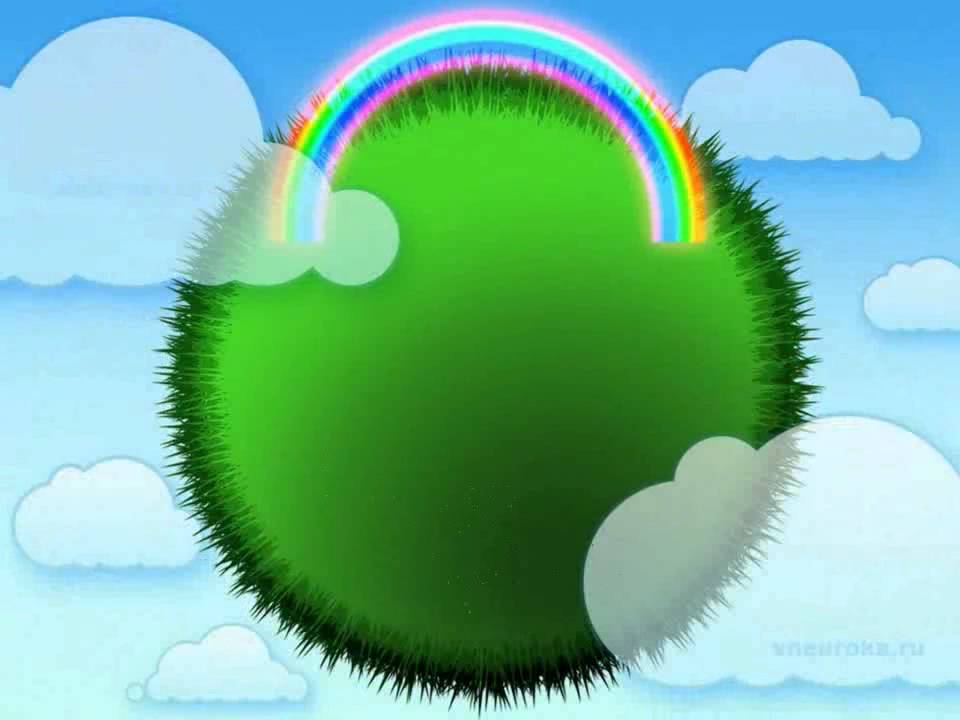 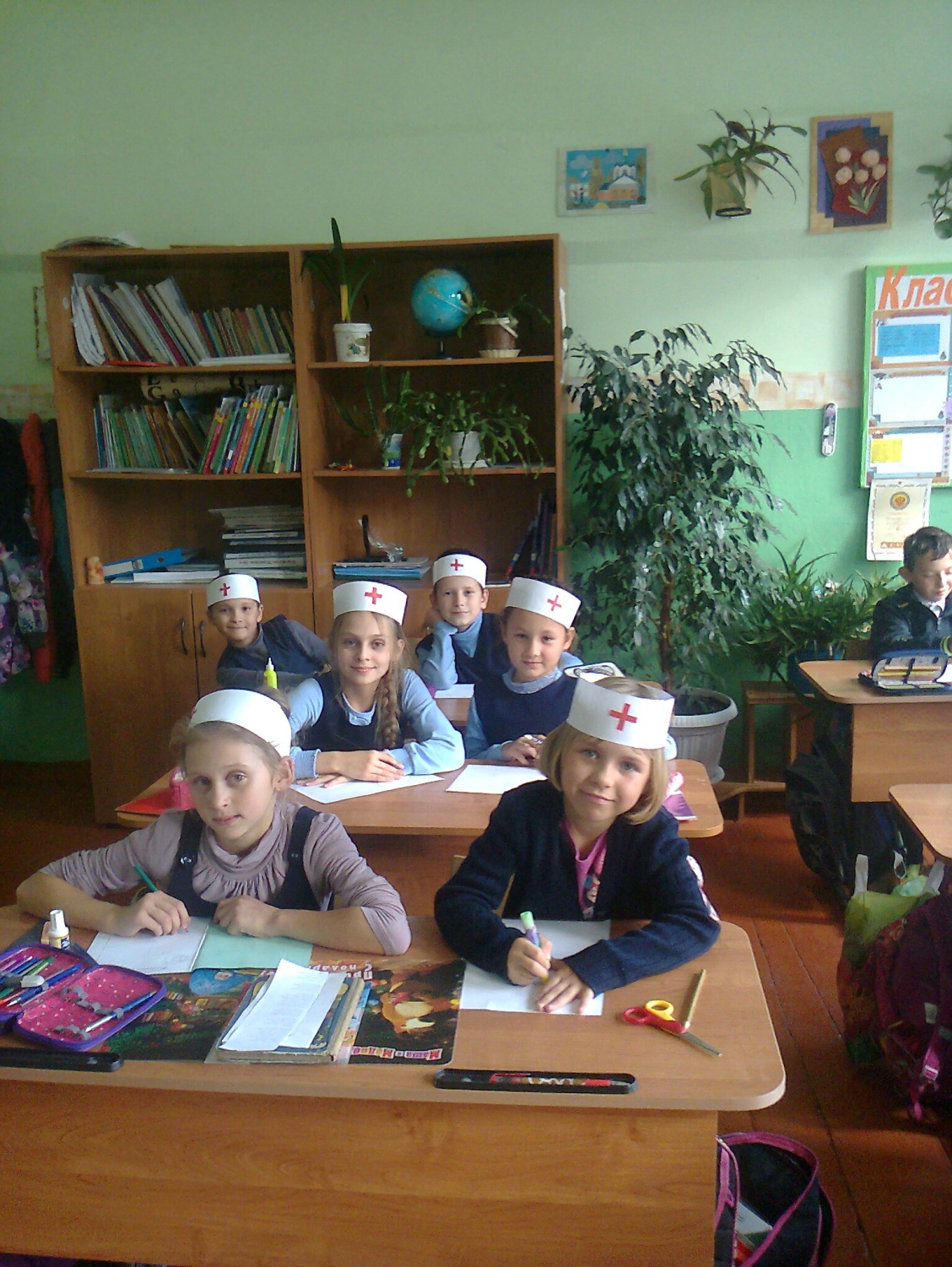 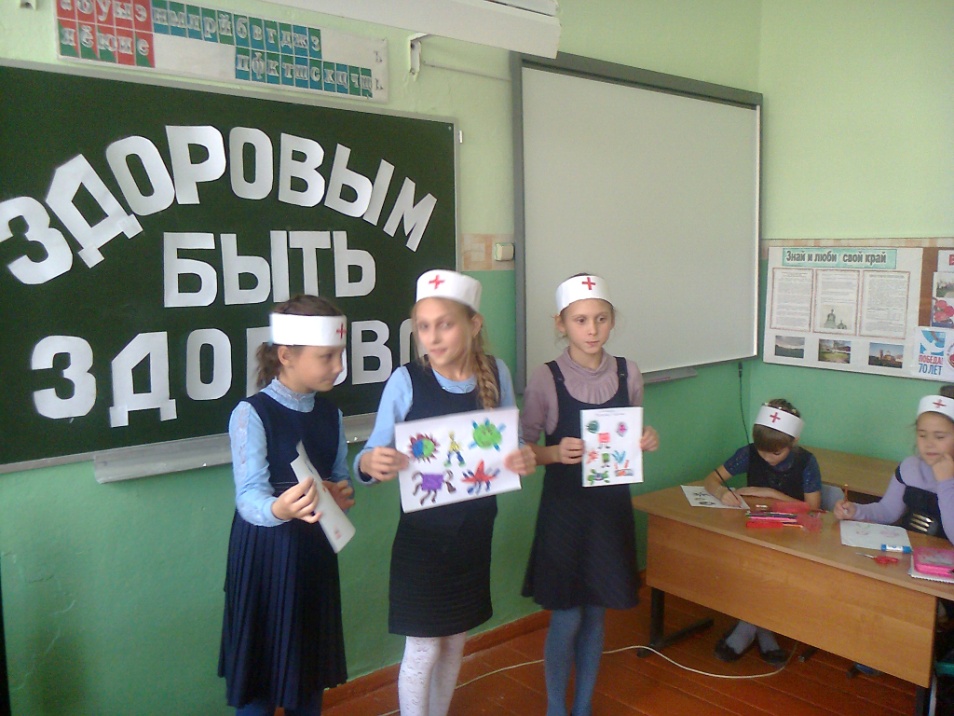 Уроки Здоровья
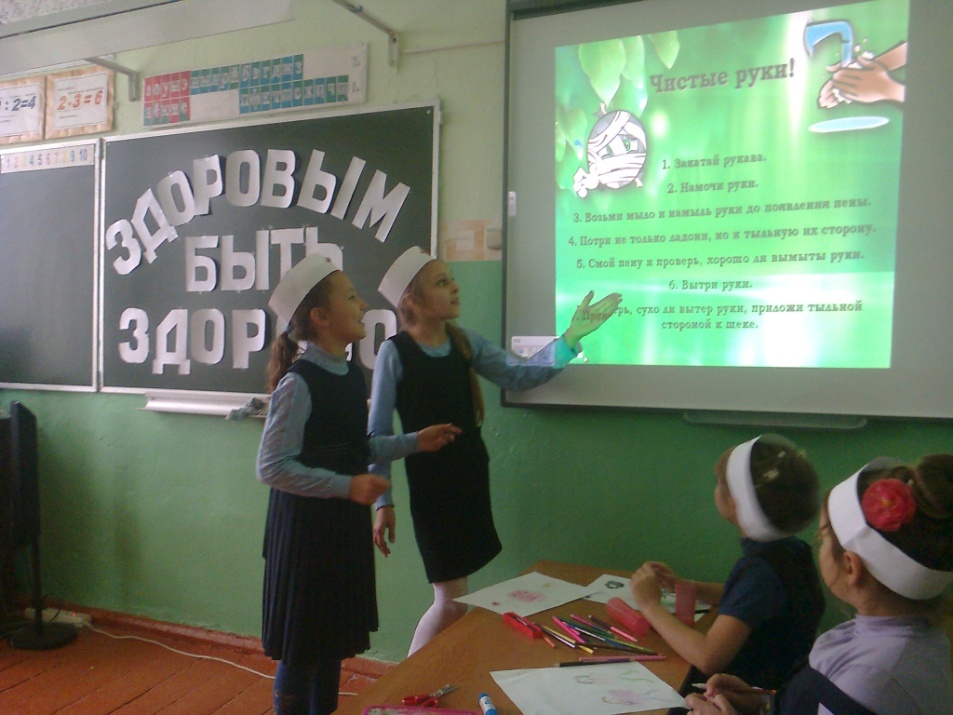 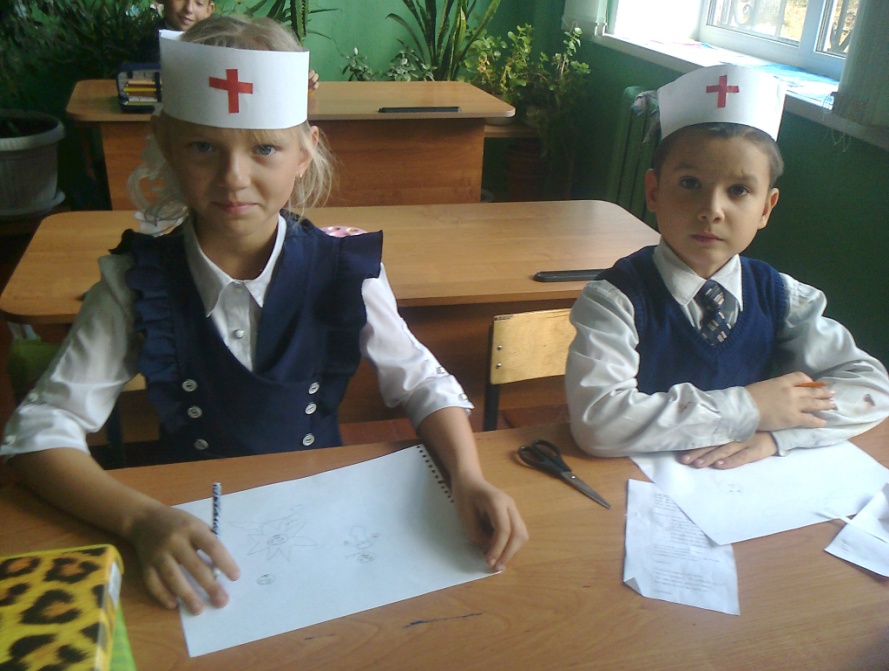 Руководитель:  Сухорукова Н.А.
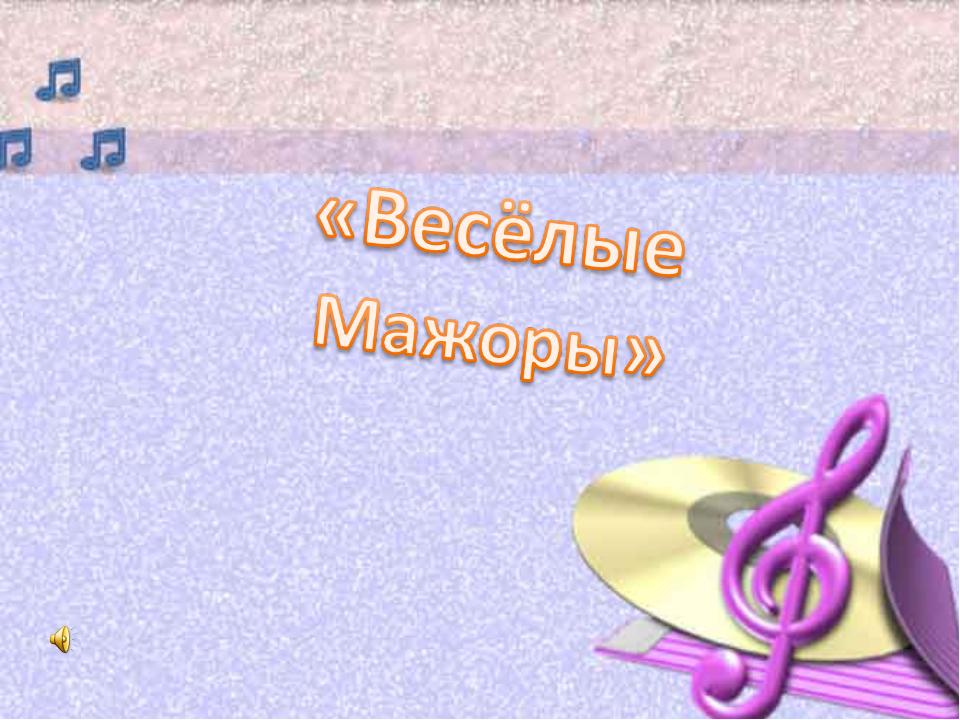 «Весёлые нотки»
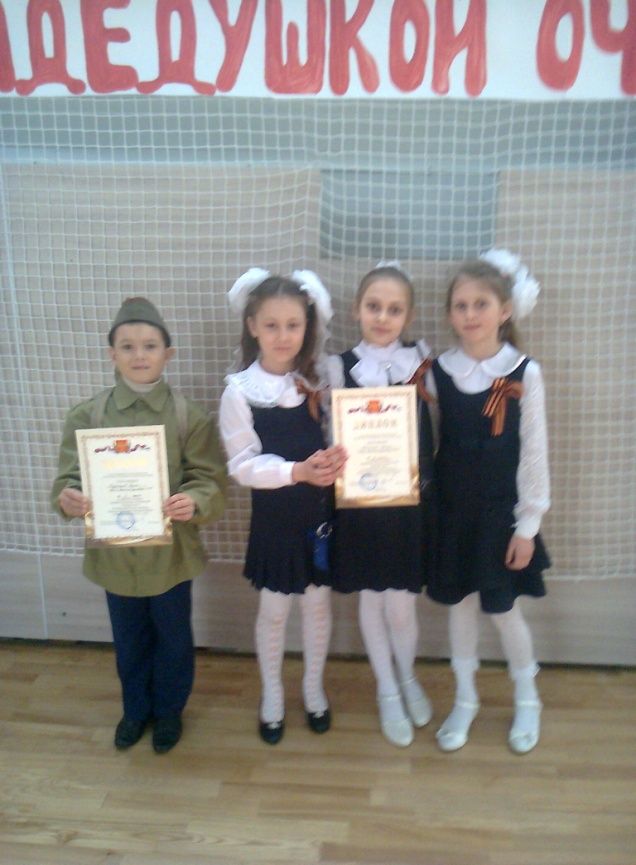 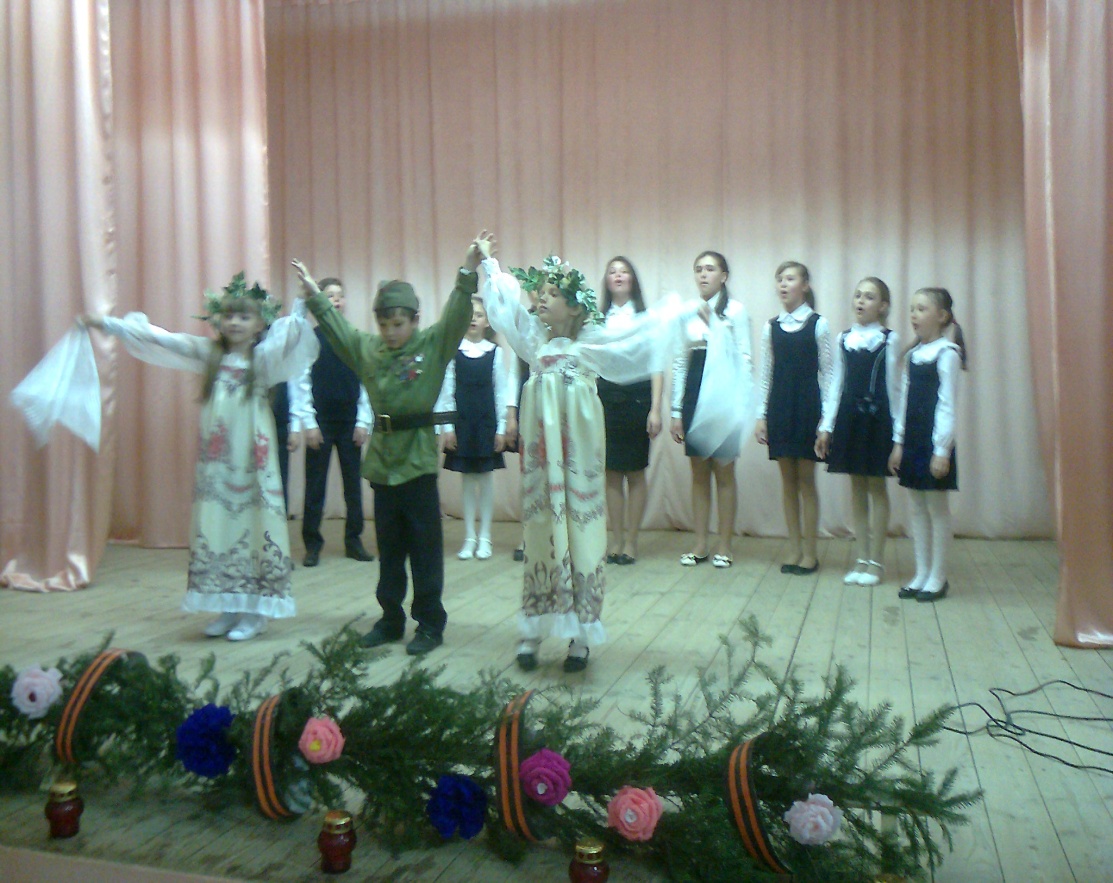 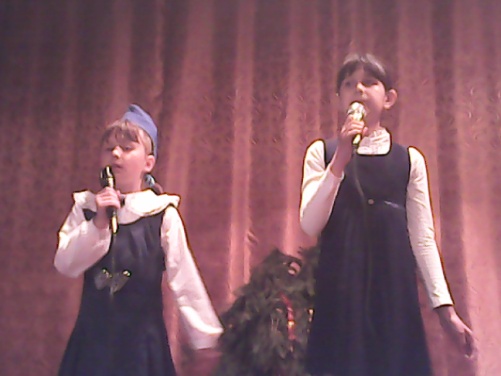 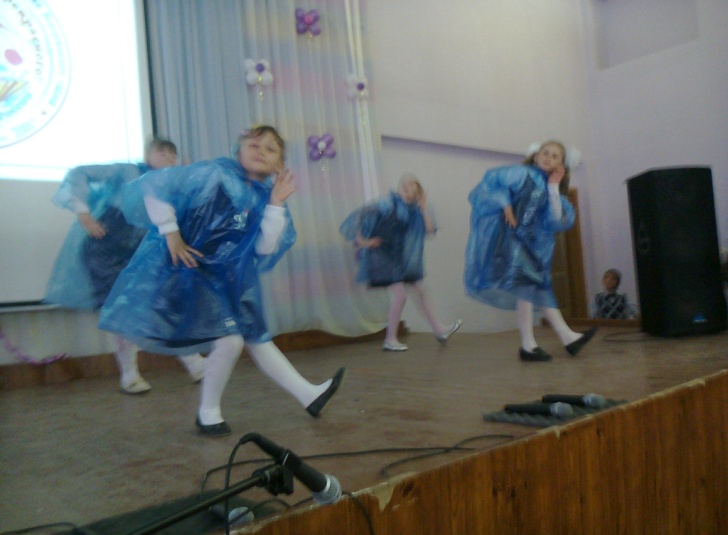 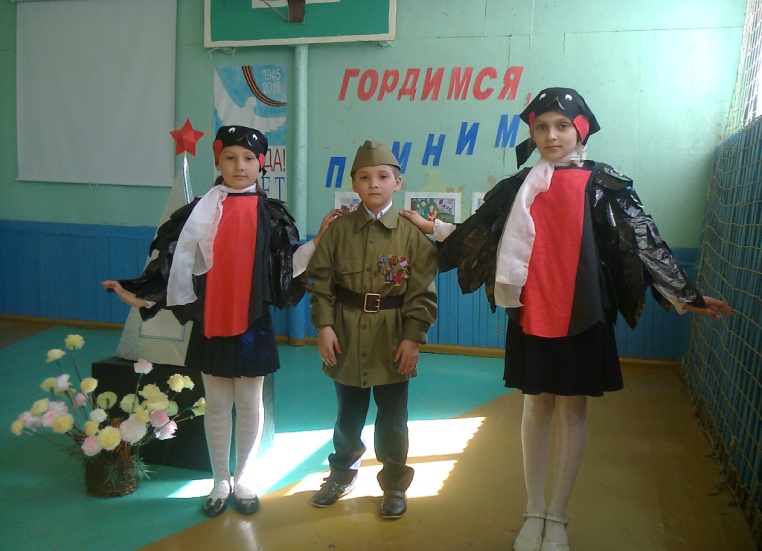 Руководитель: Сухорукова Н.А.